Understanding "race is a social construct" is not enough
"This understanding can inform efforts to dismantle those systems, such as policies and practices that address structural inequalities . . .  [R]ecognizing that race is an idea can help shift the focus away from individual acts of discrimination and towards addressing the broader social and economic factors that contribute to racial inequalities." 

Student answer in Discussion No. 1.2
American Political Values
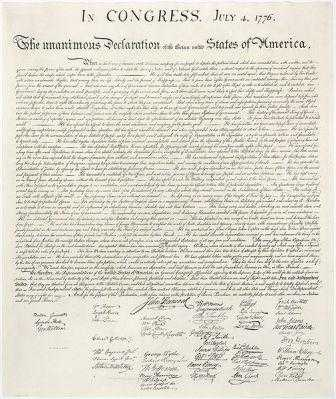 In Congress, July 4, 1776
The unanimous Declaration of the thirteen united States of America, When in the Course of human events, it becomes necessary for one people to dissolve the political bands which have connected them with another, and to assume among the powers of the earth, the separate and equal station to which the Laws of Nature and of Nature’s God entitle them, a decent respect to the opinions of mankind requires that they should declare the causes which impel them to the separation.

We hold these truths to be self-evident, that all men are created equal, that they are endowed by their Creator with certain unalienable Rights, that among these are Life, Liberty and the pursuit of Happiness.–That to secure these rights, Governments are instituted among Men, deriving their just powers from the consent of the governed, –That whenever any Form of Government becomes destructive of these ends, it is the Right of the People to alter or to abolish it, and to institute new Government, laying its foundation on such principles and organizing its powers in such form, as to them shall seem most likely to effect their Safety and Happiness.
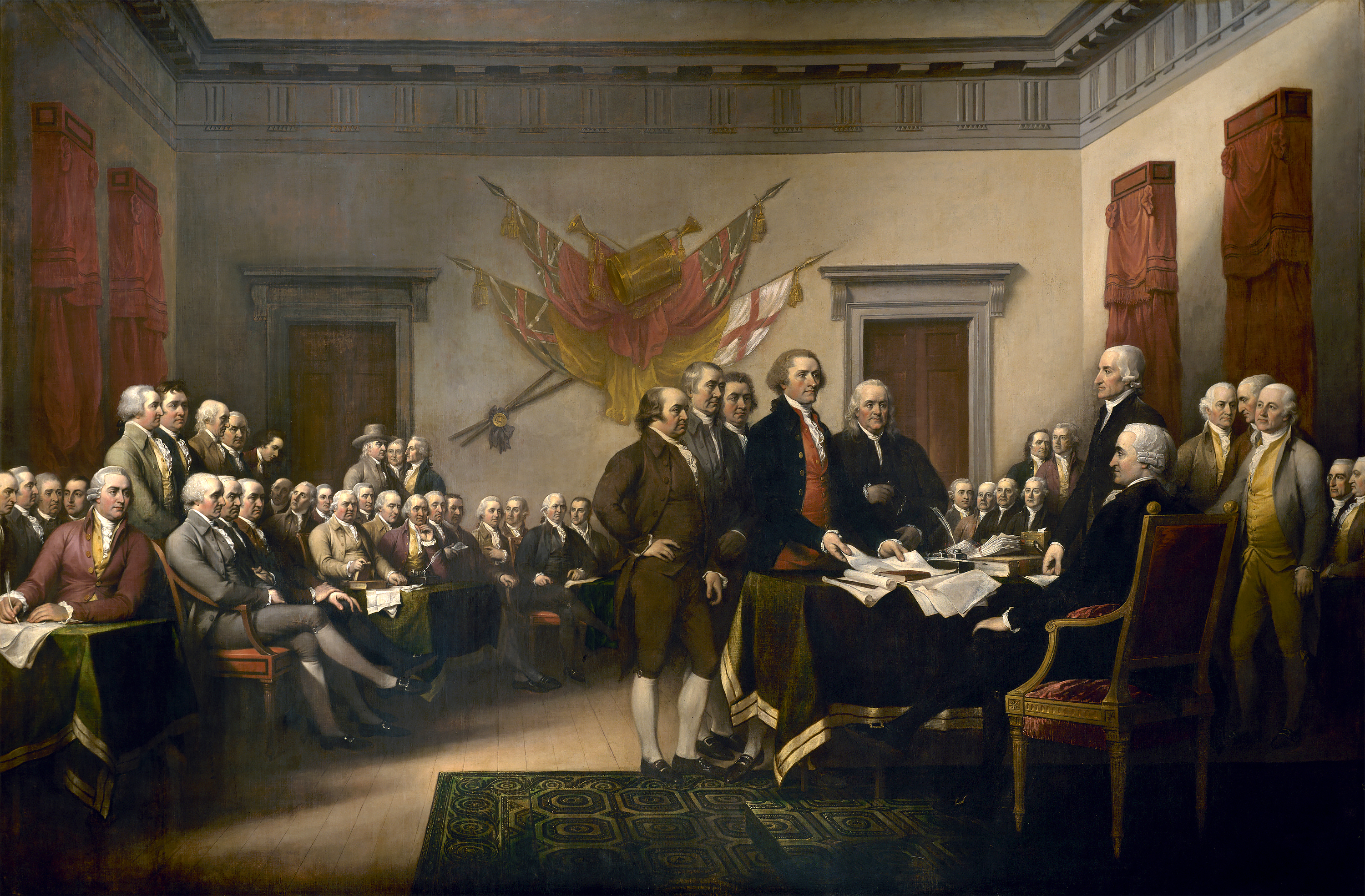 2
U.S. Constitution (1787)
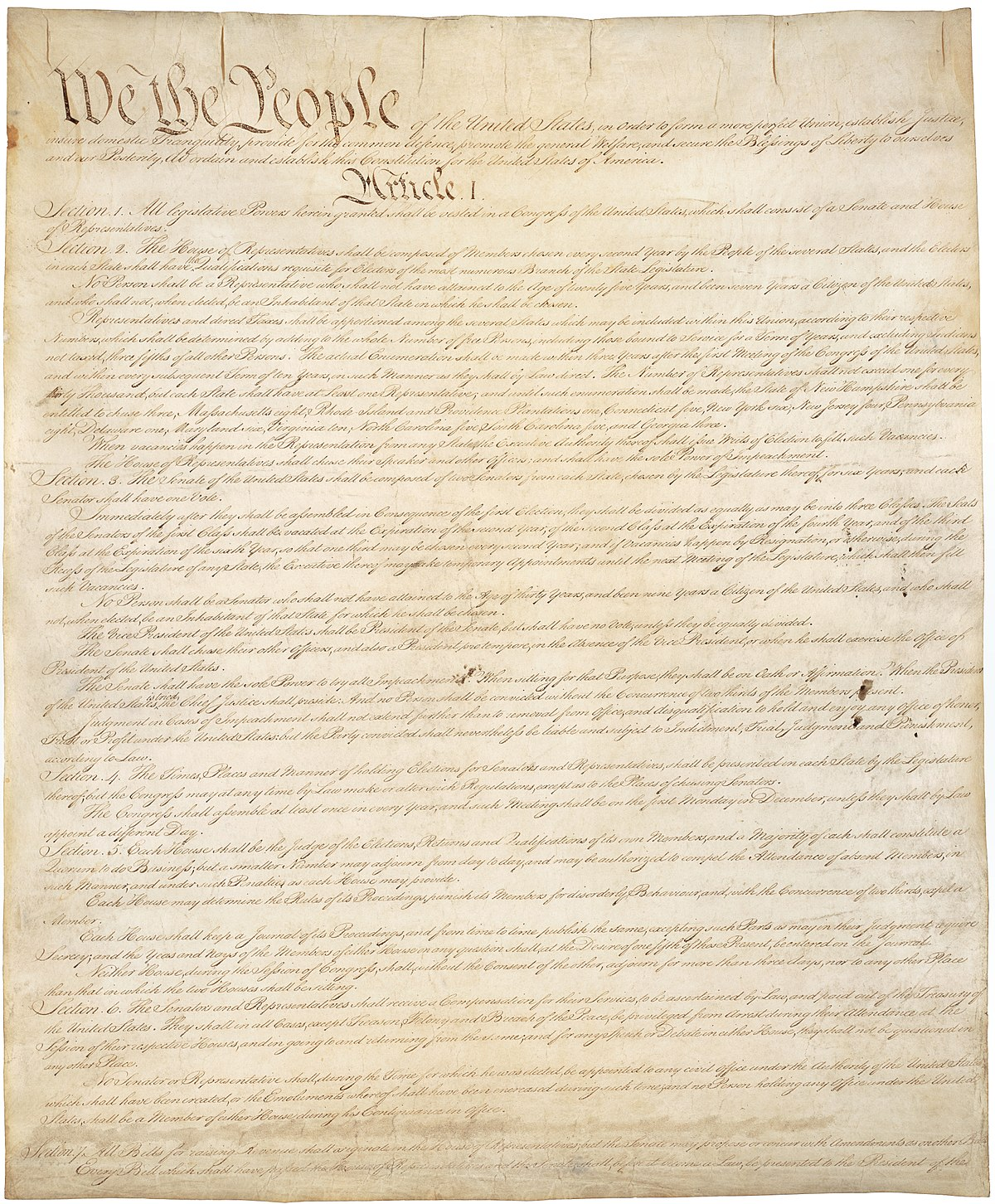 Who could vote decided by each state, generally only white men owning property
PREAMBLE: "We the People of the United States, in Order to form a more perfect Union, establish Justice, insure domestic Tranquility, provide for the common defense, promote the general Welfare, and secure the Blessings of Liberty to ourselves and our Posterity, do ordain and establish this Constitution for the United States of America."
3
US Constitution – Bill of Rights (1789)
Amendment 1
- Freedom of Religion, Speech, and the Press

Amendment 2
- The Right to Bear Arms

Amendment 4
- Protection from Unreasonable Searches and Seizures

Amendment 5
- Protection of Rights to Life, Liberty, and Property

Amendment 6
- Rights of Accused Persons in Criminal Cases

Amendment 8
- Excessive Bail, Fines, and Punishments Forbidden

Amendment 9 & 10
- Other Rights are Kept by the People or the States
4
Southern resistance to idea of democracy
“We do not agree with the authors of the Declaration of Independence, that governments ‘derive their just powers from the consent of the governed,’” enslaver George Fitzhugh of Virginia wrote in 1857. “All governments must originate in force, and be continued by force.” There were 18,000 people in his county and only 1,200 could vote, he said, “But we twelve hundred . . . never asked and never intend to ask the consent of the sixteen thousand eight hundred whom we govern.”
--Prof. Heather Cox Richardson, 4-11-23
(Letters from an American, substack.com)
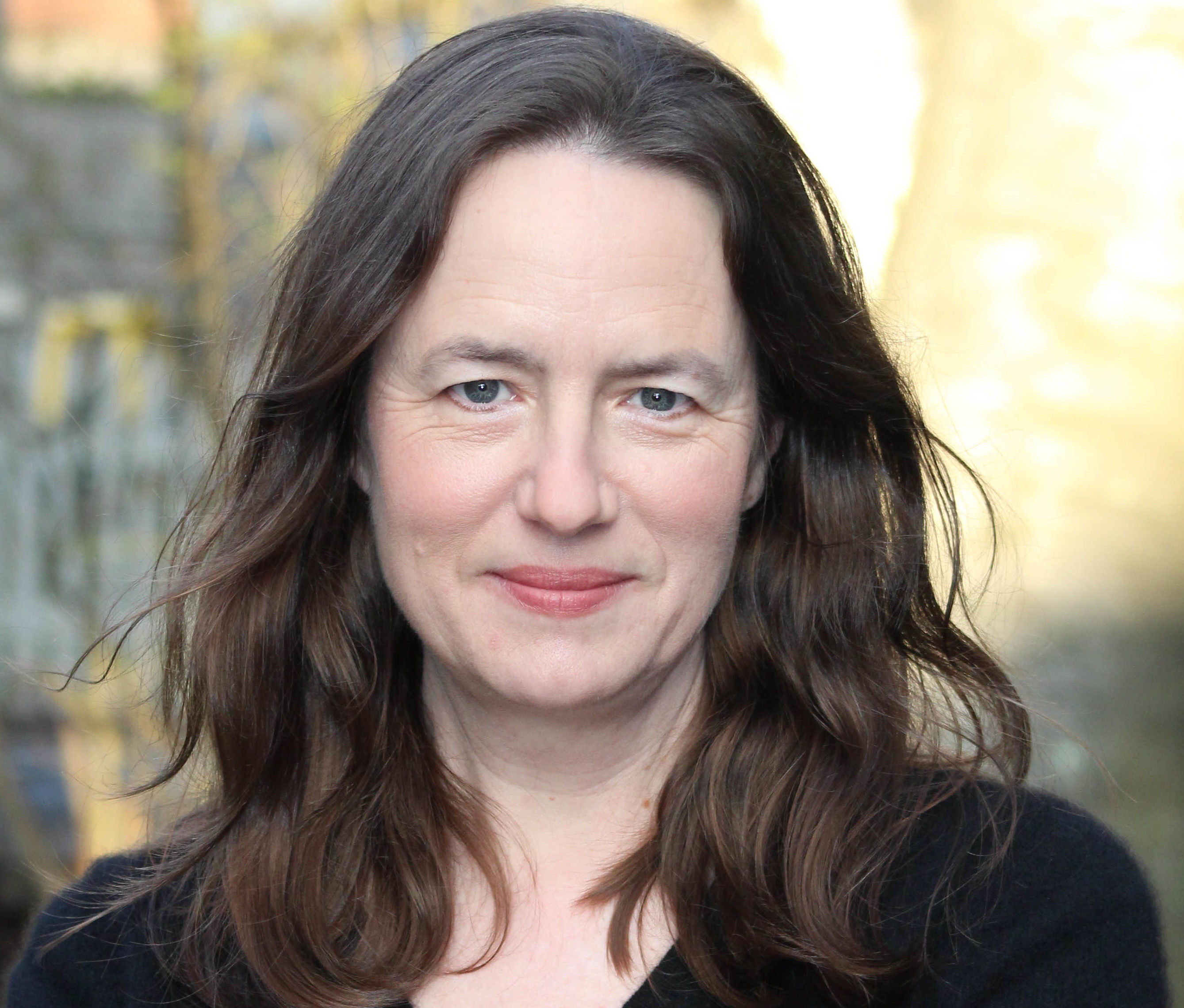 5
Lincoln and “ a new birth of freedom”*
But the majority of Americans recognized that if it were permitted to take hold, this ideology would destroy democracy. They fought to defeat the enslavers’ radical new definition of the United States. By the end of 1863, President Abraham Lincoln dated the birth of the nation not to the Constitution, whose protection of property underpinned southern enslavers’ insistence that enslavement was a foundational principle, but to the Declaration of Independence. 
--Prof. Heather Cox Richardson, 4-11-23
(Letters from an American, substack.com)



*Abraham Lincoln, Gettysburg Address (11-19-1863): “that we here highly resolve that these dead shall not have died in vain-that this nation, under God, shall have a new birth of freedom-and that government of the people, by the people, for the people shall not perish from the earth.
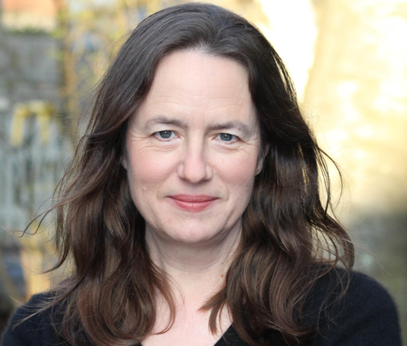 6
Perpetuation of white supremacy after Civil War
“But their [northerners’] conviction that generosity [after the Civil War ended] would bring white southerners around to accepting the equality promised in the Declaration of Independence backfired. After Lincoln’s assassination, Andrew Johnson of Tennessee took over the presidency and worked hard to restore white supremacy without the old legal structure of enslavement, while white settlers in the West brought their hierarchical ideas with them and imposed them on Indigenous Americans, on Mexicans and Mexican Americans, and on Asians and Pacific Islanders. “
--Prof. Heather Cox Richardson, 4-11-23
(Letters from an American, substack.com)
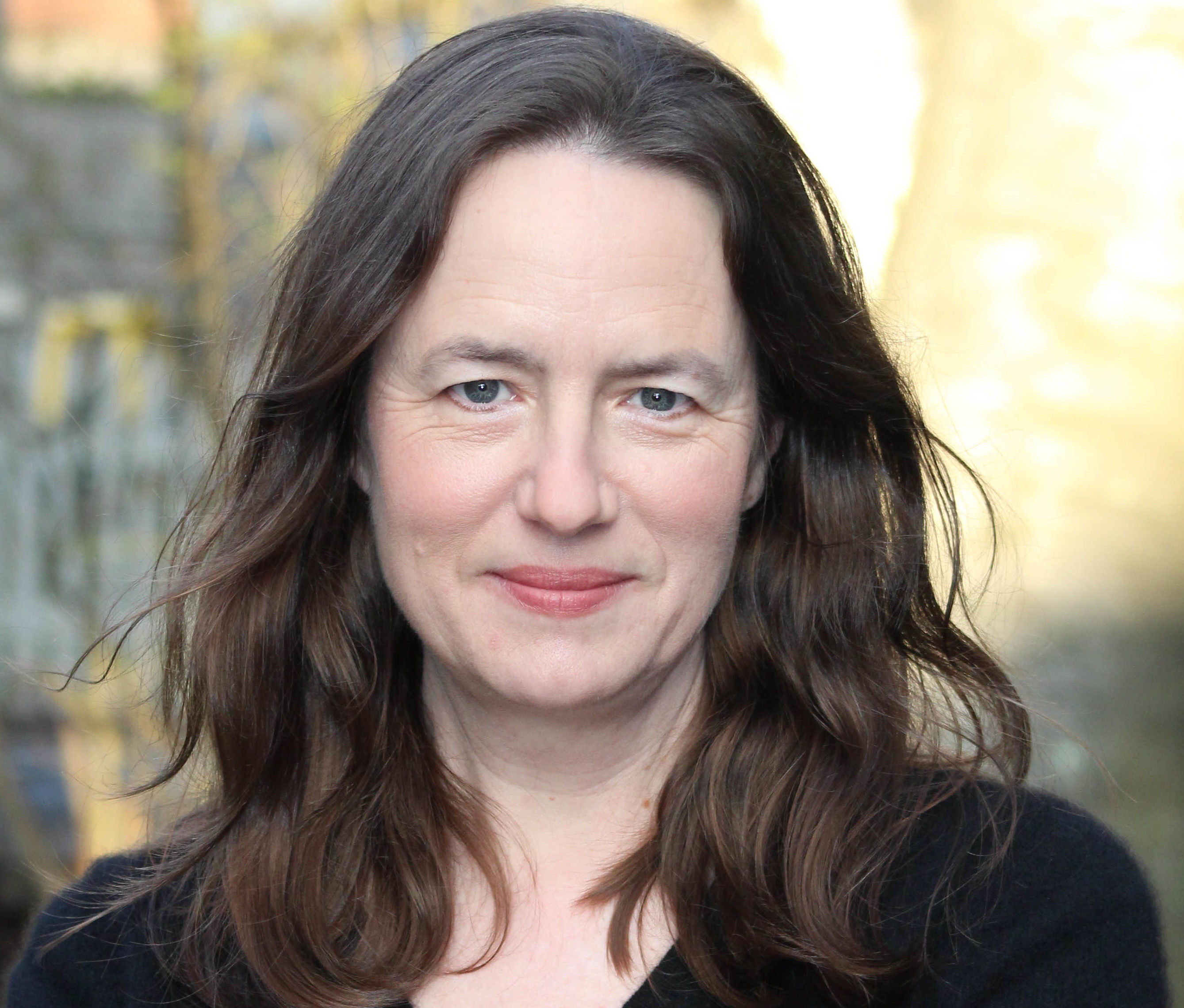 7
Rise of Jim Crow and growth of systemic injustice
“With no penalty for their attempt to overthrow democracy, those who thought that white men were better than others began to insist that their cause was just and that they had lost the war only because they had been overpowered. They continued to work to make their ideology the law of the land. That idea inspired the Jim Crow and Juan Crow laws of the late-nineteenth and twentieth centuries, as well as the policies that crowded Indigenous Americans onto reservations where disease and malnutrition killed many of them and lack of opportunity pushed the rest into poverty.”
--Prof. Heather Cox Richardson, 4-11-23
 (Letters from an American, substack.com)
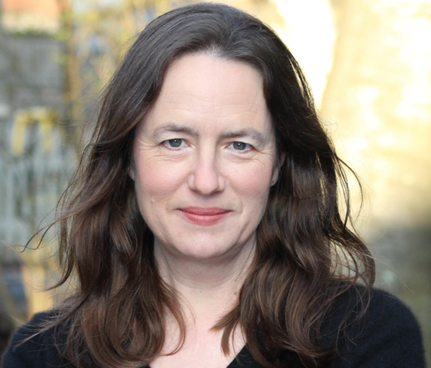 8
US Constitution – Fourteenth Amendment
Amendment 14 - Rights of Citizenship
(Ratified July 9, 1868)
All persons born or naturalized in the United States, and subject to the jurisdiction thereof, are citizens of the United States and of the state wherein they reside. No state shall make or enforce any law which shall abridge the privileges or immunities of citizens of the United States; nor shall any state deprive any person of life, liberty, or property without due process of law, nor deny to any person within its jurisdiction the equal protection of the laws.
9
Poll time
Generation Z
Born after: 1996

Millennial
Born 1981-1996
Age in 2020: 24-39

Generation X
Born 1965-1980
Age in 2020: 40-55

Baby Boomer
Born 1946-1964
Age in 2020: 56-74

Silent Generation
Born 1928-1945
Age in 2020: 75-92

Source: Pew Research Center
OK Gen Z, let’s take our own quick survey . . . via Zoom
Government should do more to solve society’s problem.
A=Agree, B=Disagree
2. Increasing ethnic/racial diversity is good for society.
A=Agree, B=Disagree

poll continues next page . . .
Gen Z (cont.)
4. Different races marrying each other _________________ for our society
A – is a good thingB – doesn’t make a difference
C – is a bad thing
3. Gays and lesbians being allowed to marry  _________ for our society.
A – is a good thingB – doesn’t make a difference
C – is a bad thing
The 2018 survey results for these 4 questions are available at Pew Research Center websit: https://www.pewresearch.org/social-trends/2019/01/17/generation-z-looks-a-lot-like-millennials-on-key-social-and-political-issues/. Sample data for these questions (comparing Gen Z to Boomers):
Government should do more: Gen Z 70%; Boomers 49%
Racial/ethnic diversity is good for society: Gen Z 62%; Boomers 48%
Same sex marriage is good for society: Gen Z 48%; Boomers 27%
Interracial marriage is good for society: Gen Z 53%; Boomers 30%

NOTE: If choice B, “doesn’t make a difference” is added, the non-negative responses are much higher, with “is a bad thing” responses rated: Q3 – Gen Z (15%) vs Boomers (32%); Q4 – Gen Z (4%) vs Boomers (10%).